Charlevoix Seismic Zone
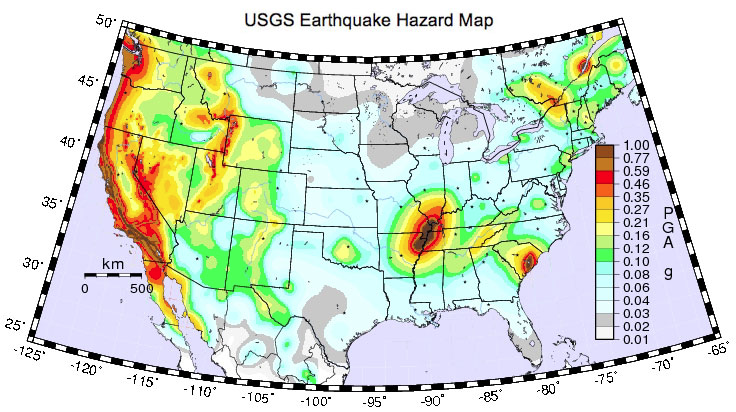 CSZ
USGS Earthquake Hazard Map
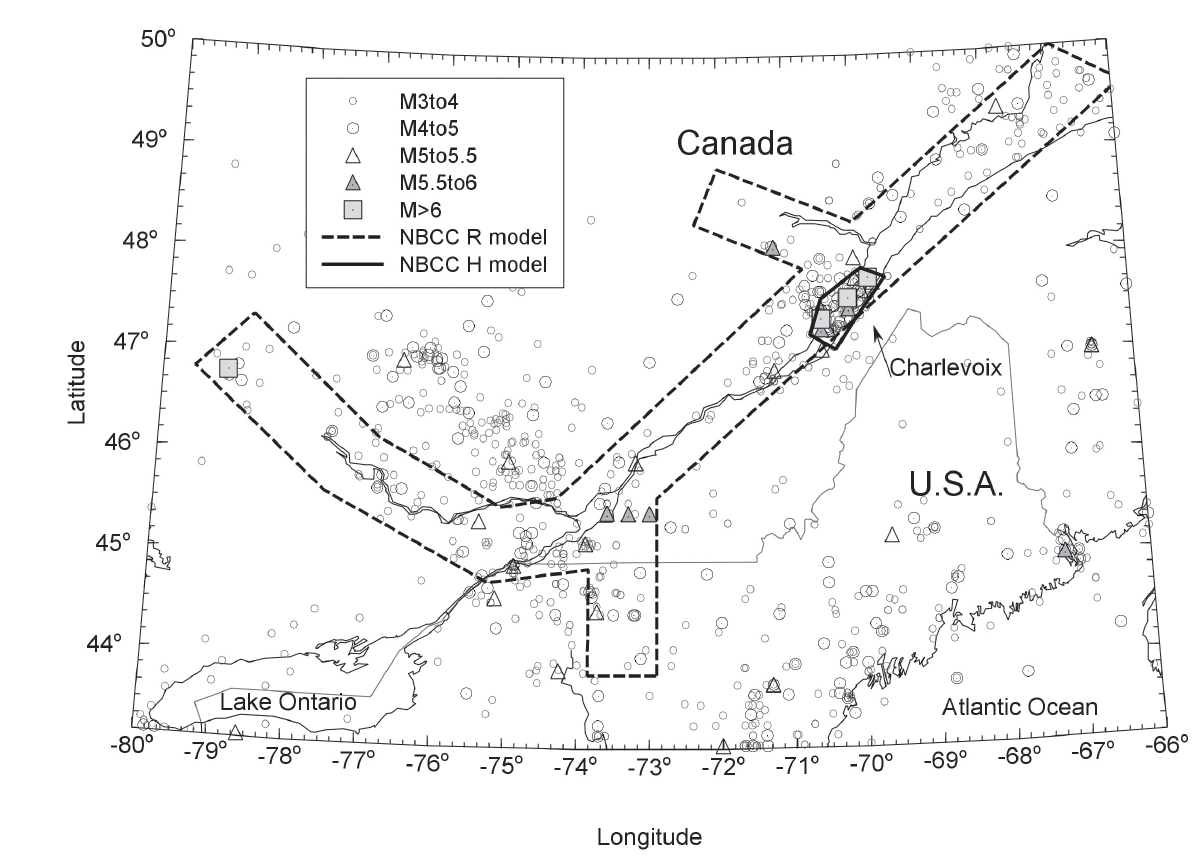 Saguenay M5.8
Source zones for the Canadian seismic hazard map.  Includes all historical 
earthquakes M>3 in the Geological Survey of Canada earthquake catalog
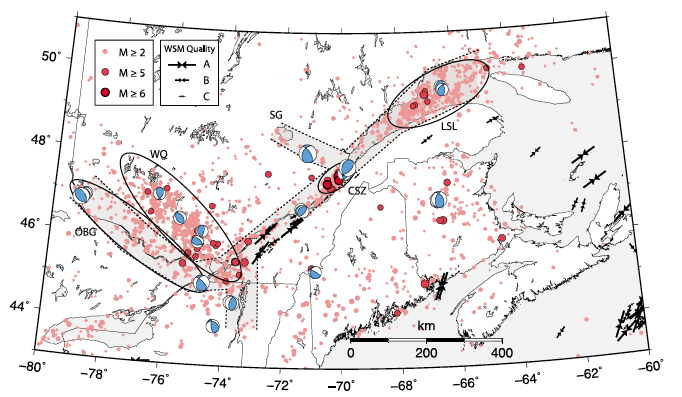 CSZ
St. Lawrence Rift
CSZ Charlevoix seismic zone
LSL Lower St. Lawrence
OBG Ottawa-Bonnechere graben
WQ Western Quebec seismic zone
SG Saguenay graben
Background seismicity MN≥2 since 1985
Historic events M>5.0 since 1663

Maximum horizontal stress trends NE-SW
Most large earthquakes involve thrust faults
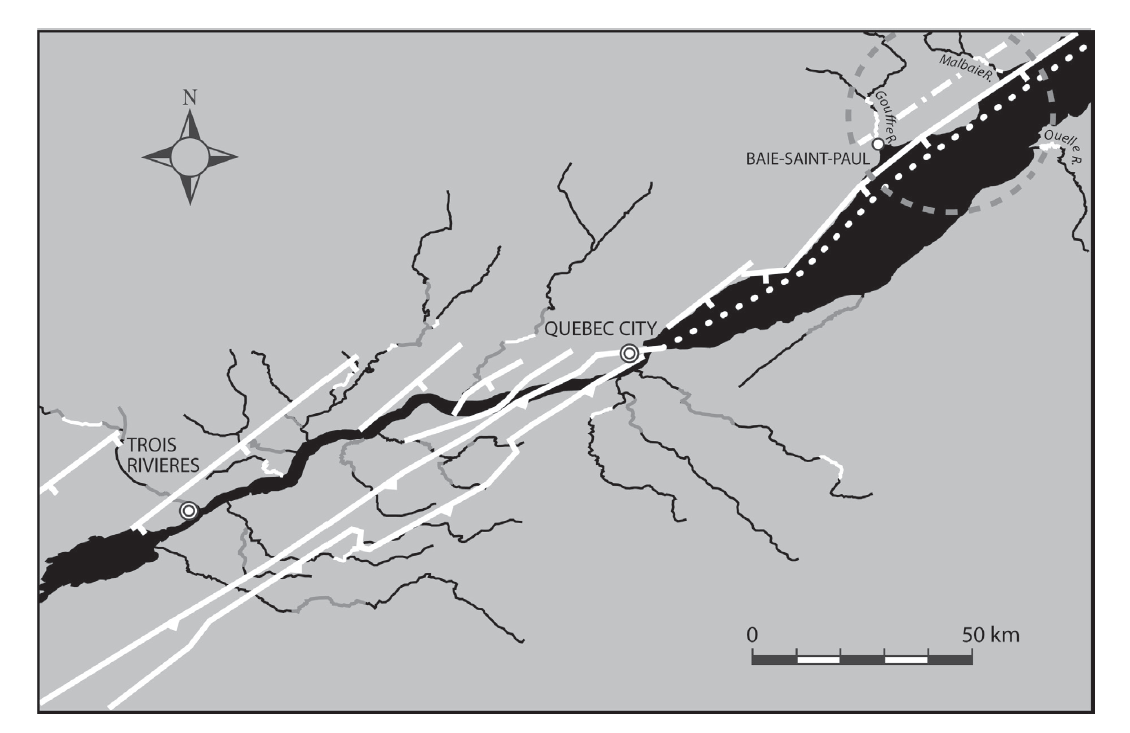 Rivers searched for paleoseismic evidence of large earthquakes by Tish Tuttle.
White lines with sawteeth are thrust faults from the Taconic orogeny (dashed
under the river). Other white lines Iapetan rift faults. No evidence for large 
earthquakes in the last 10,000 years outside of the Charlevoix seismic zone.
Tuttle and Atkinson (2010)
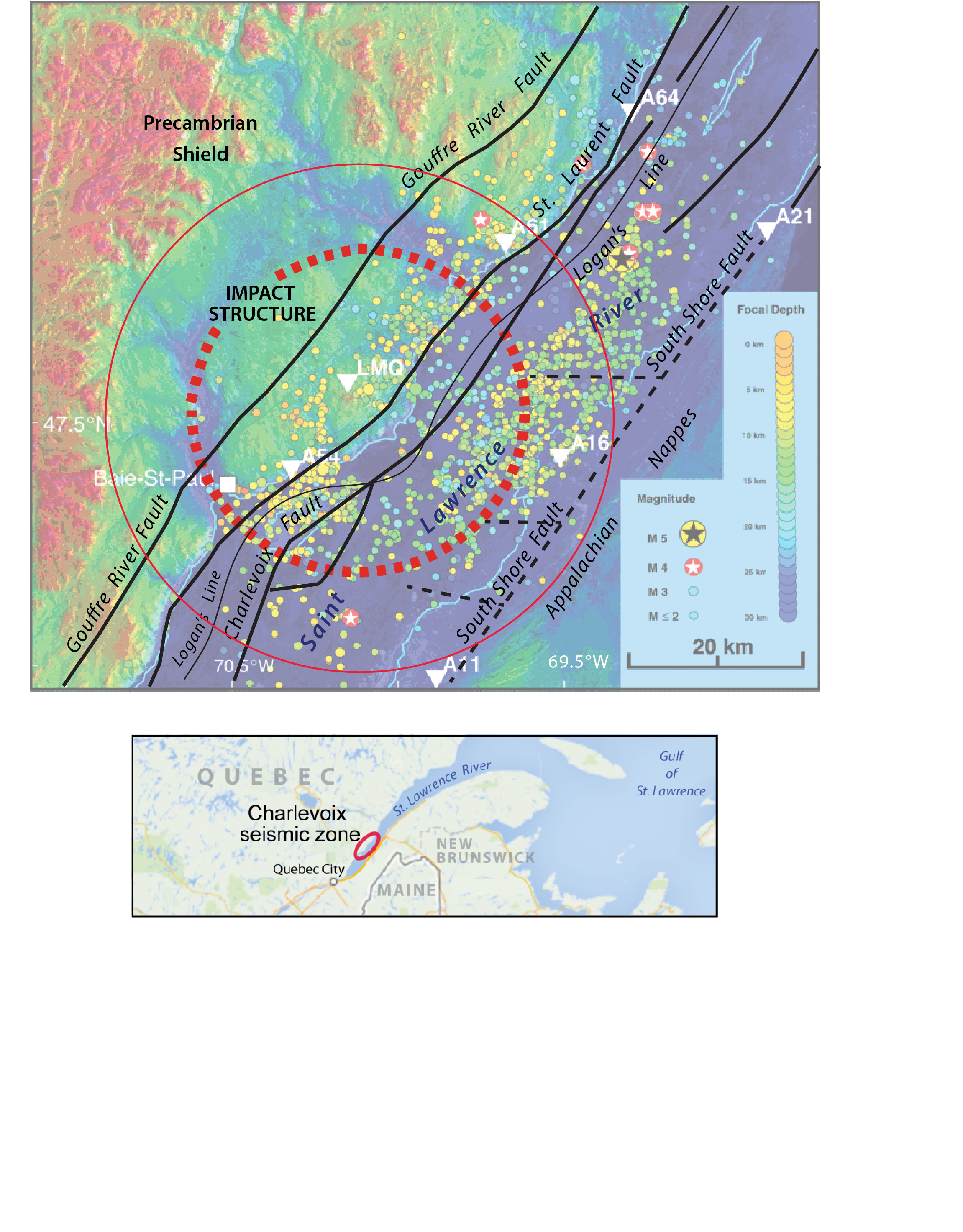 Charlevoix Region
Tectonic history:

1100-990 Ma Grenville orogeny resulted in the accretion of several exotic
terranes onto Laurentia in a compressional tectonic environment.  Amphibolite
to granulite facies metamorphic rocks of the Grenville province form the 
basement rocks.

2. Late Proterozoic to early Paleozoic (750-550 Ma) successful rifting opened the Iapetus
Ocean.  Normal faults form the paleorift system and this was the passive margin
of the proto-North American continent.  

3. Deposition of tens of meters of limestone in the passive margin setting to form the
St. Lawrence platform

4. Closing of the Iapetus Ocean during the Taconic orogeny (470-440 Ma). Thrusting
of Appalachian Paleozoic sedimentary rocks (sandstones and mudstones) over the 
basement and the St. Lawrence platform along a plane dipping ~20° to the SE.
The deformation front, known as Logan’s Line, trends along the NW side of the 
St. Lawrence River.  Thrust wedges are several km thick thinning to 0 along Logan’s
Line.

5. Devonian impact (~350 Ma).

6. Hundreds of meters of Quaternary sediments deposited below the river.
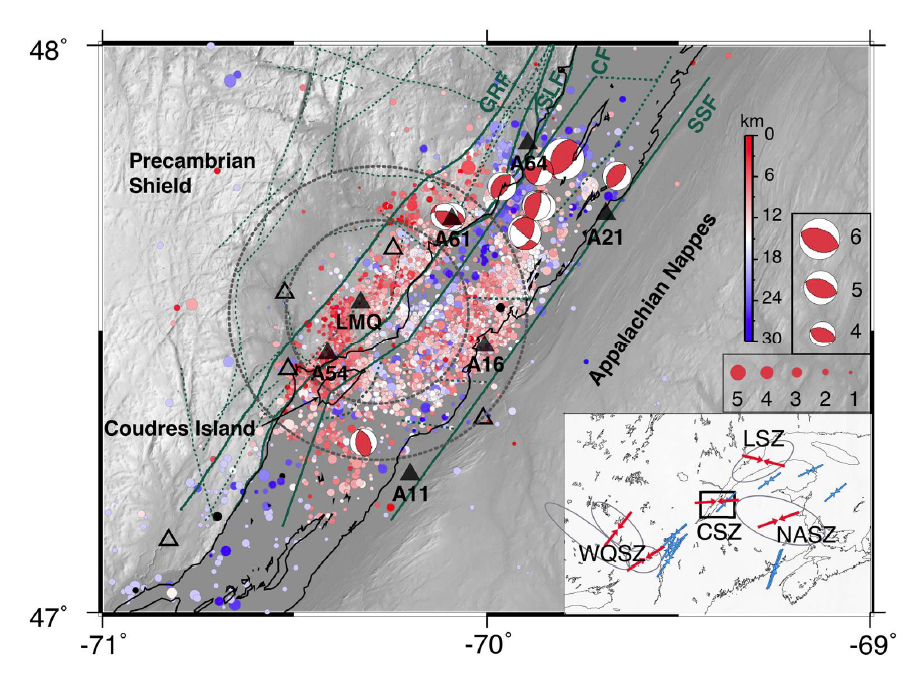 Earthquakes from National Resources Canada catalog 1978-2015. Focal 
mechanisms for earthquakes > M4. Inset: maximum horizontal stress direction 
from boreholes (blue arrows) focal mechanisms (red arrows)
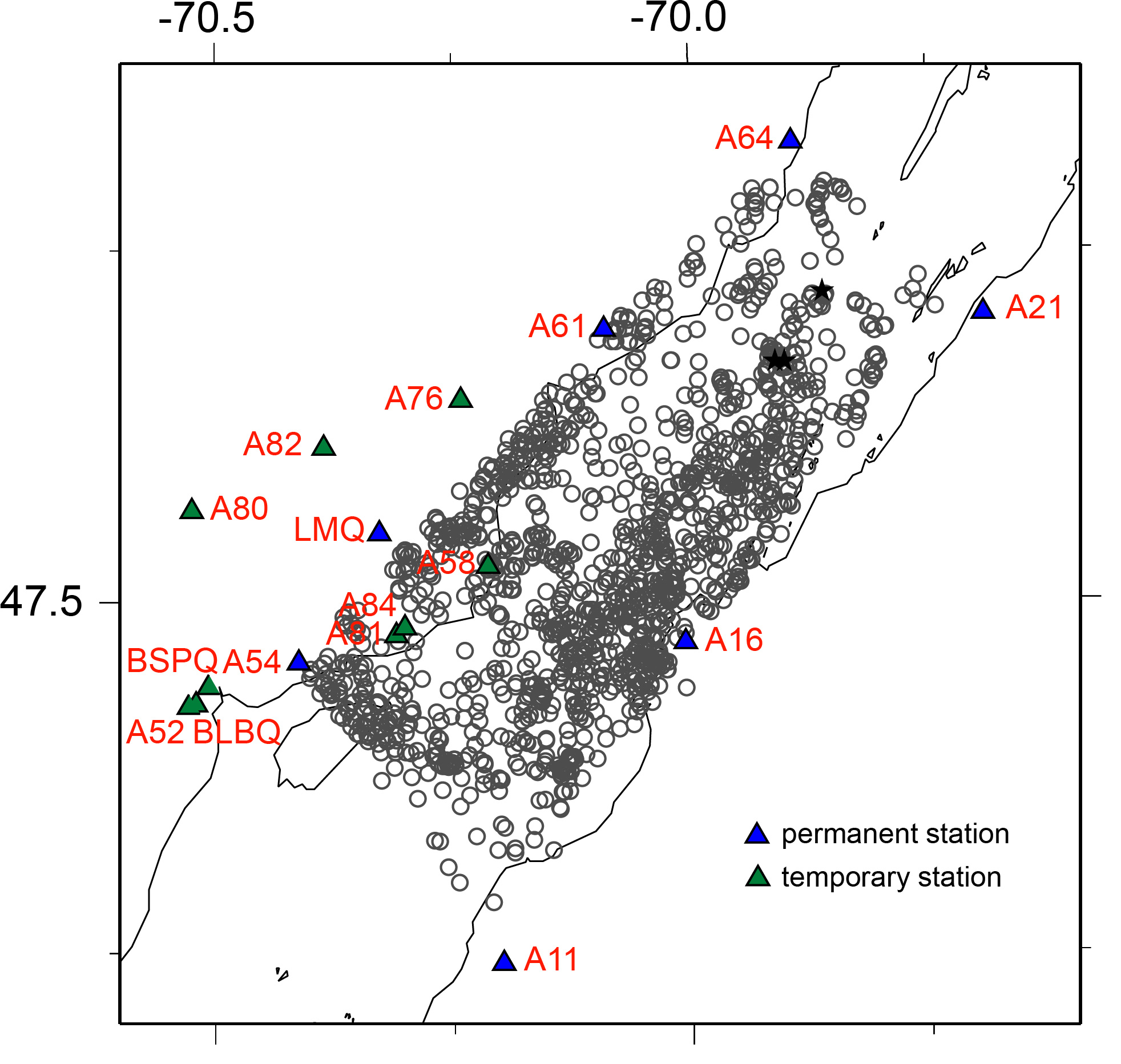 Local earthquake tomography

P- and S-wave velocity models
Hypocenter relocation

1329 earthquakes
8540 P arrivals; 8304 S arrivals

Block size 2x2x2 km

Homogeneous starting model
Vp=6.2 km/s; Vp/Vs=1.73
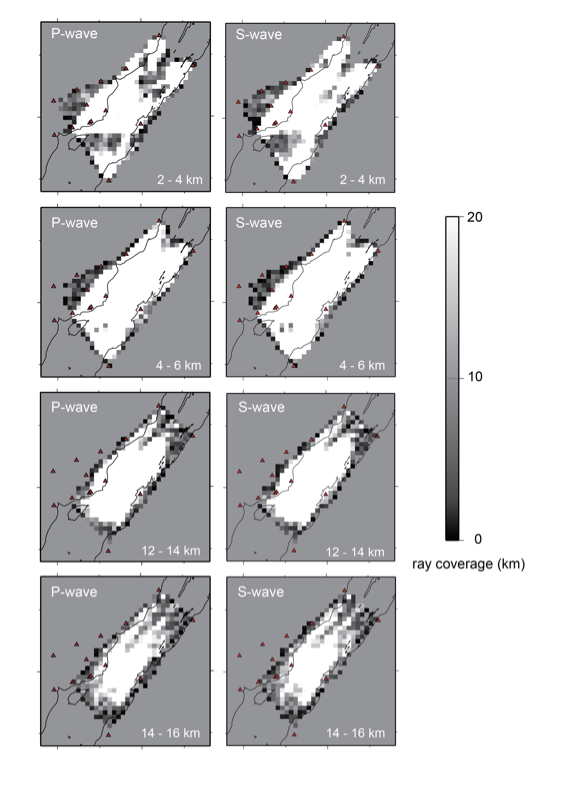 Accumulated ray path
coverage per block.
Same for P- and S-wave
inversions
Starting model problems
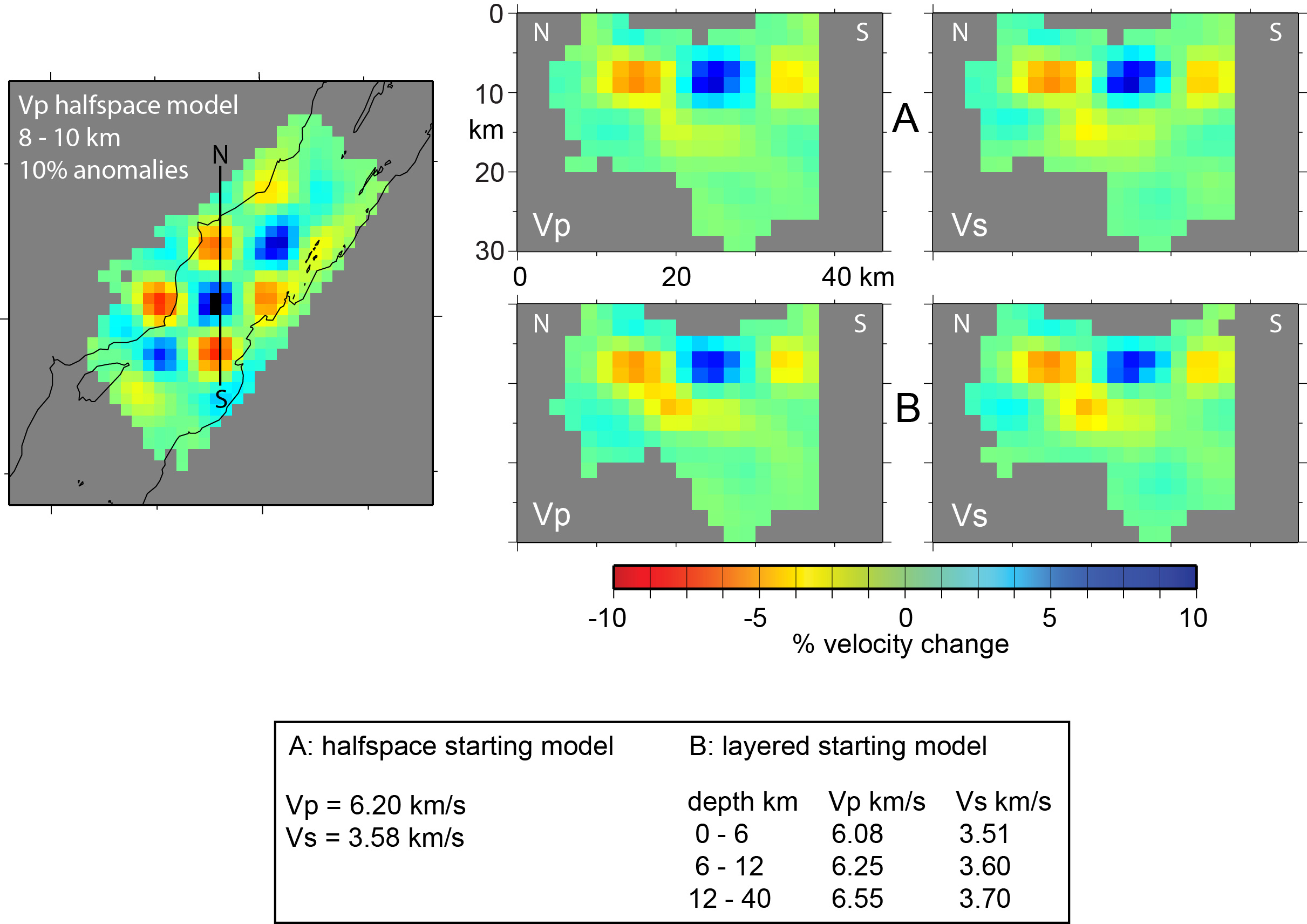 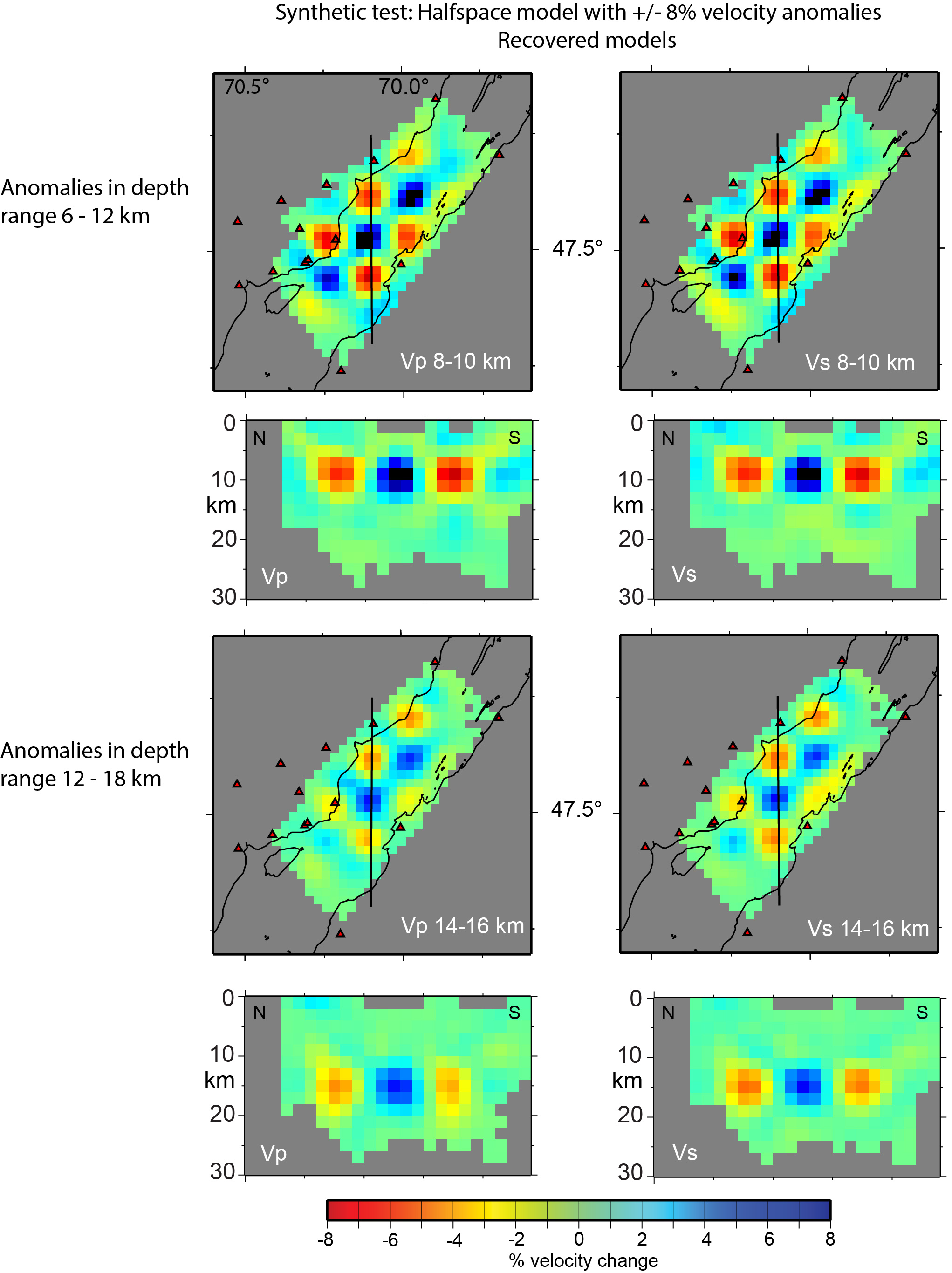 Note that resolution
is the same for P and S
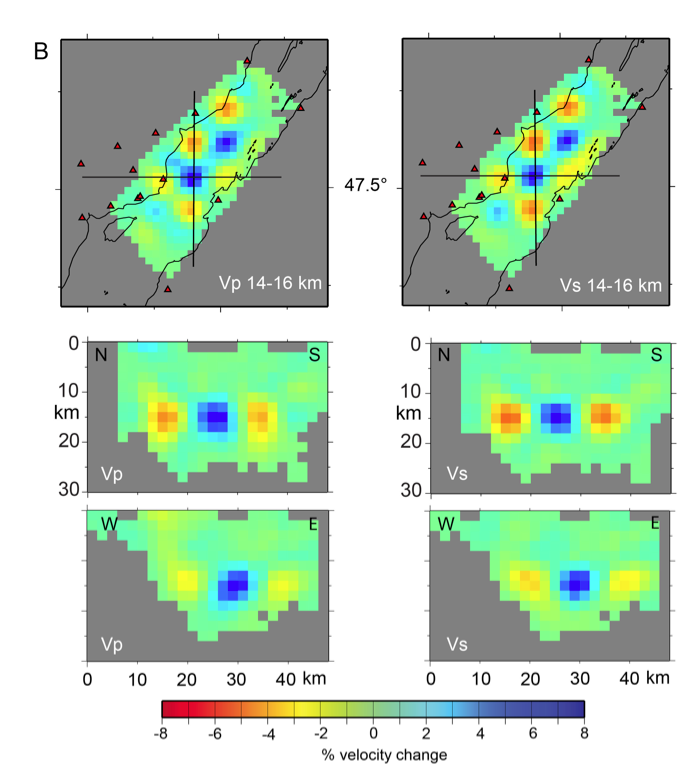 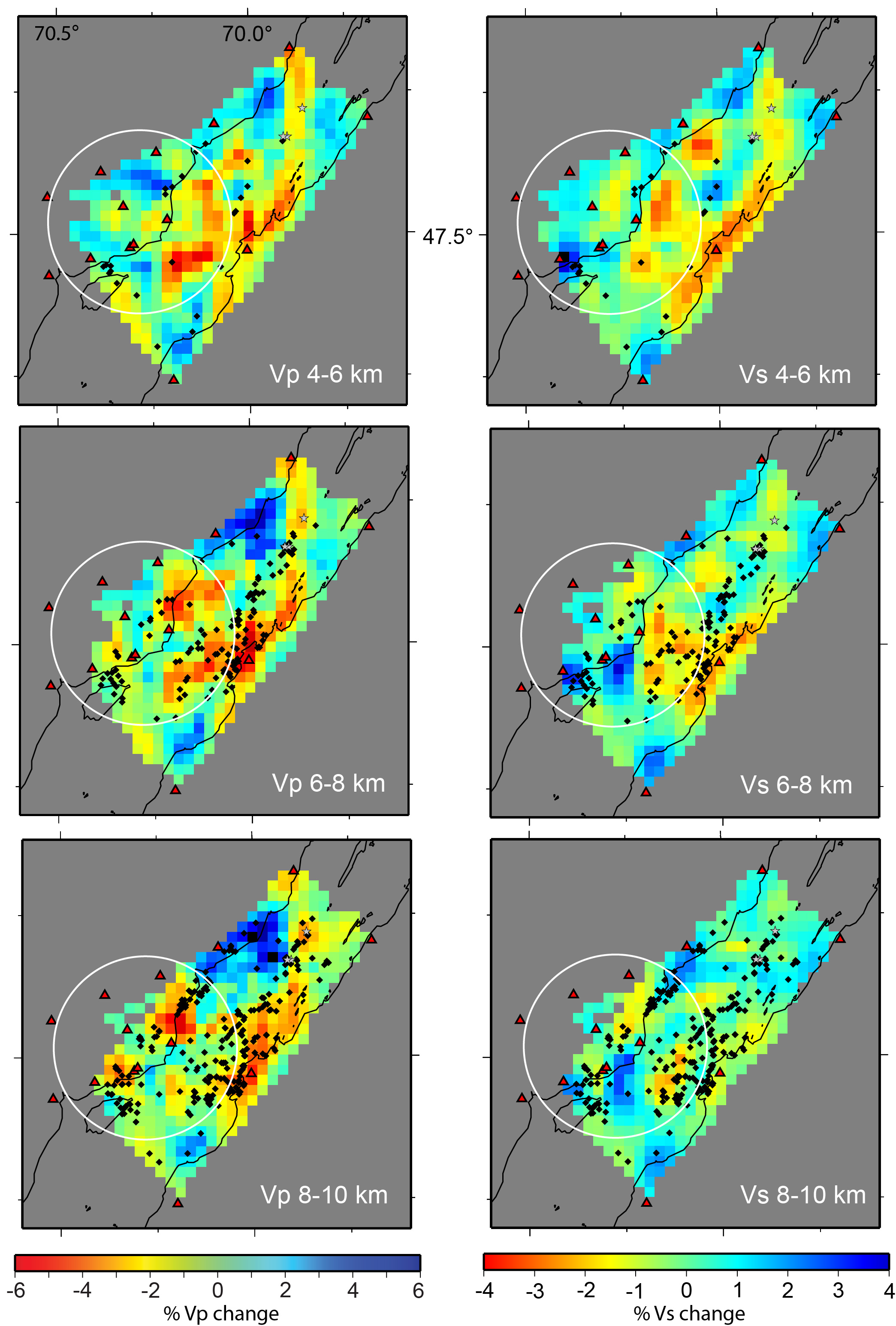 Vp
Vs
Velocity solutions 4-10 km 

Relocated hypocenters
(black dots)

Note change in scale for
Vp and Vs velocity models
Vs
Vs
Vp
Low velocity associated
with the impact

High velocity region NE of 
the impact

Low velocity along SE shore
Vs
Vp
Earthquakes occur along
the eastern edge of the 
impact structure
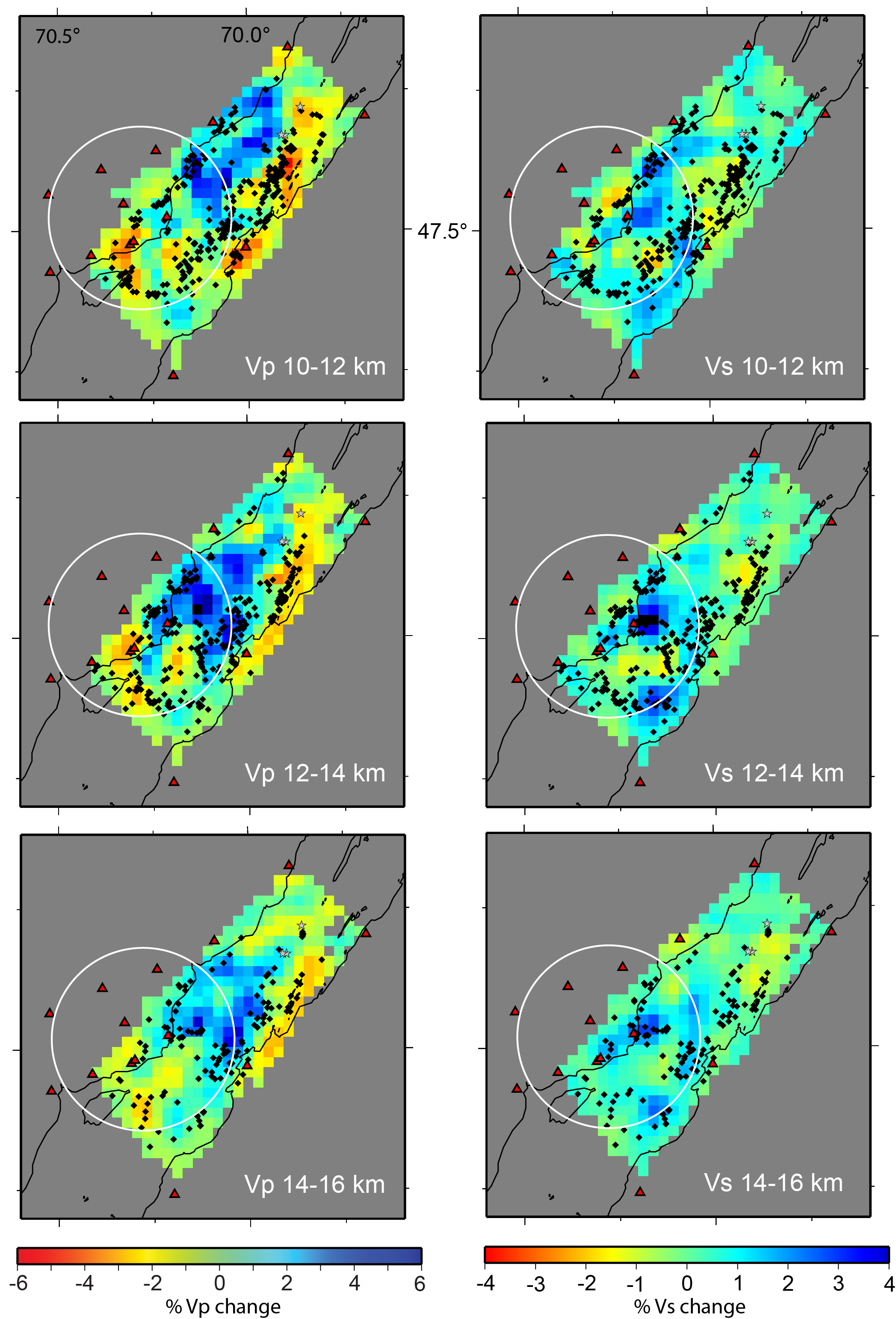 Vs
Vp
Velocity solutions 10-16 km 

Relocated hypocenters
(black dots)

Note change in scale for
Vp and Vs velocity models
Vs
Vp
High velocity below the 
Impact structure

Hypocenters display partial
ring structure 10-12 km
Vp
Vs
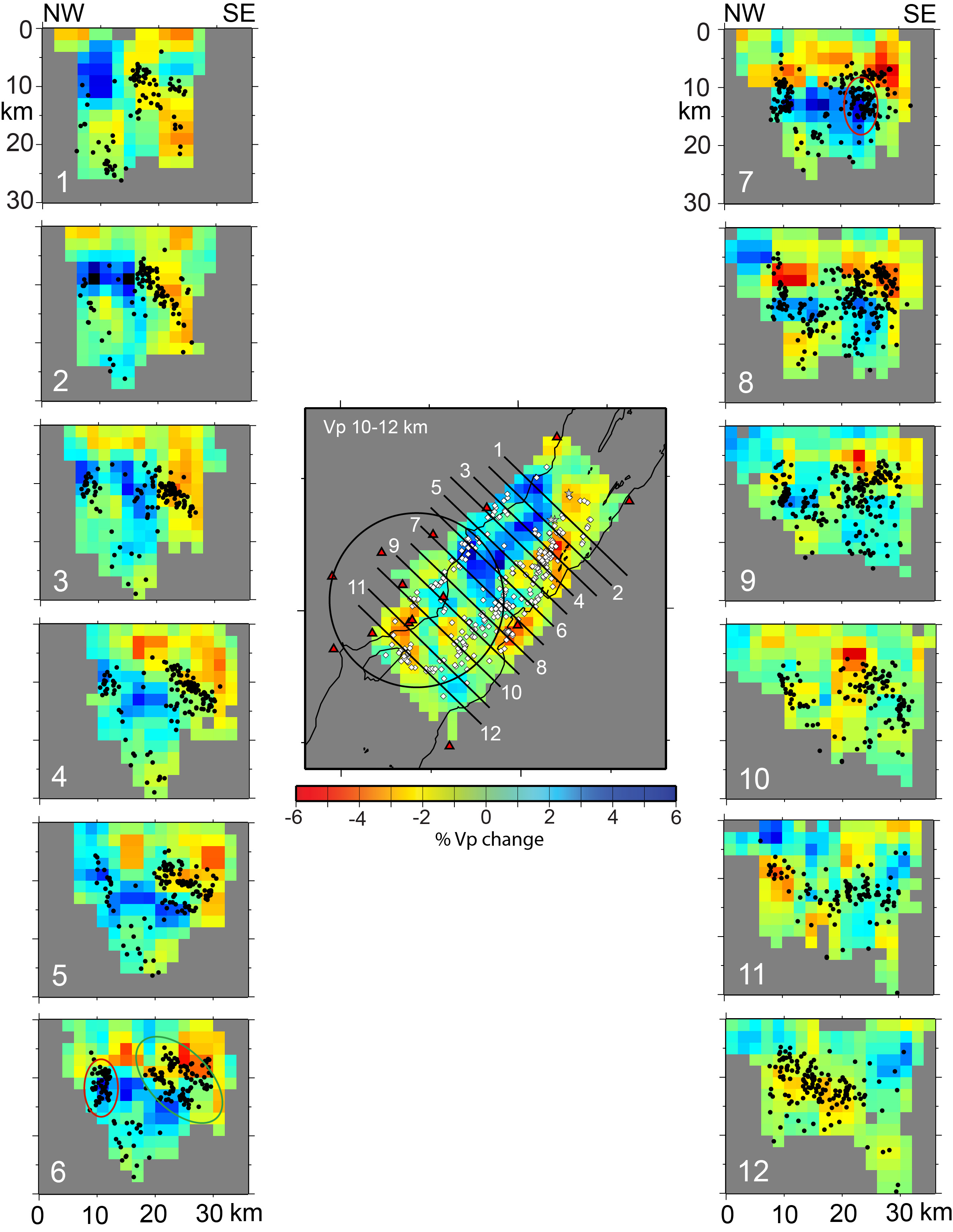 Earthquakes up to 
3 km from each profile
plotted; no overlap
Earthquakes defining
the two faults below
the river scatter when
they hit the impact
structure (red circle).
Hypocenters define
several planes

SE dipping plane
below the NW shore
of the river may be the
Gouffre fault
Earthquakes associated
with the Gouffre fault
scatter when they hit
the impact structure
(red circle). Two SE dipping
faults under river (green
circle).
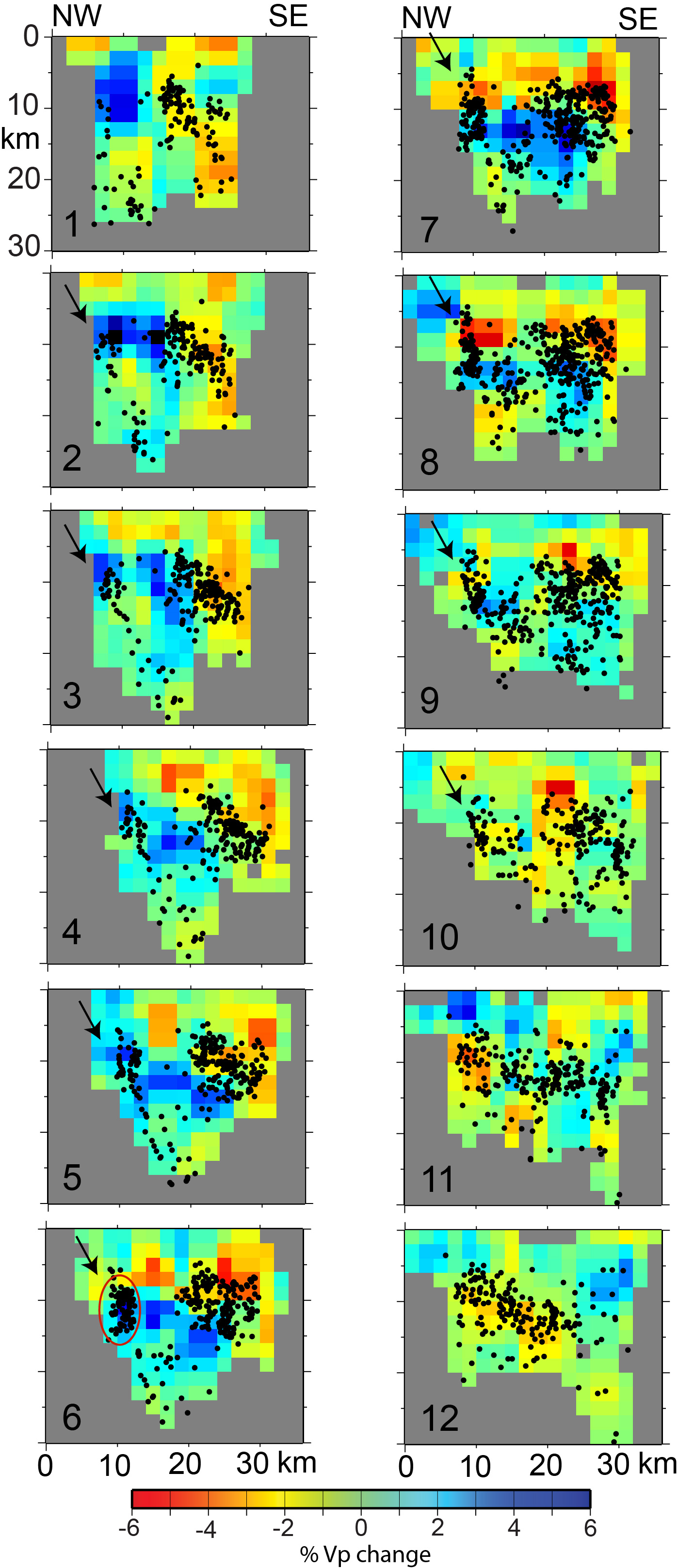 Profile locations same as previous slide
Earthquakes within 5 km of each profile
plotted.  Profile spacing 4 km so some
overlap.
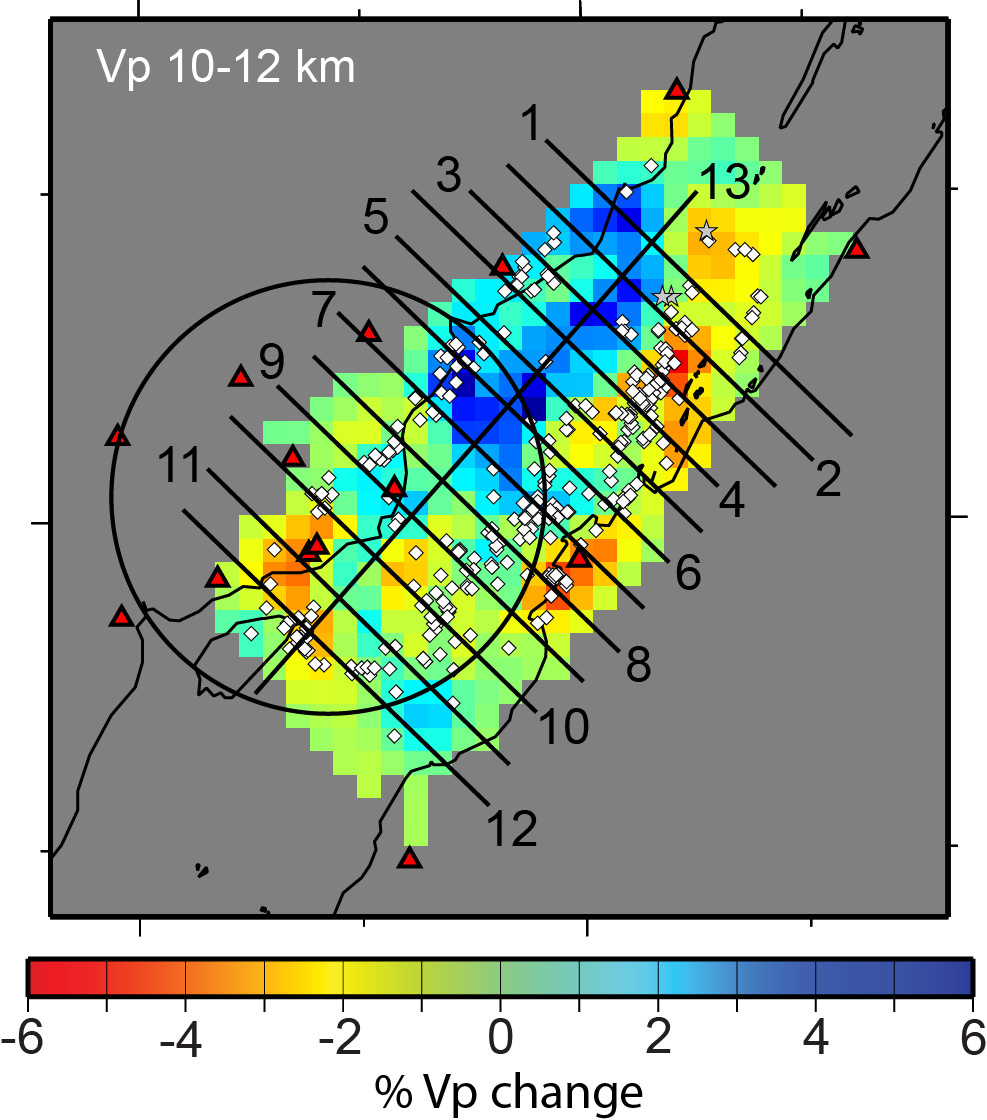 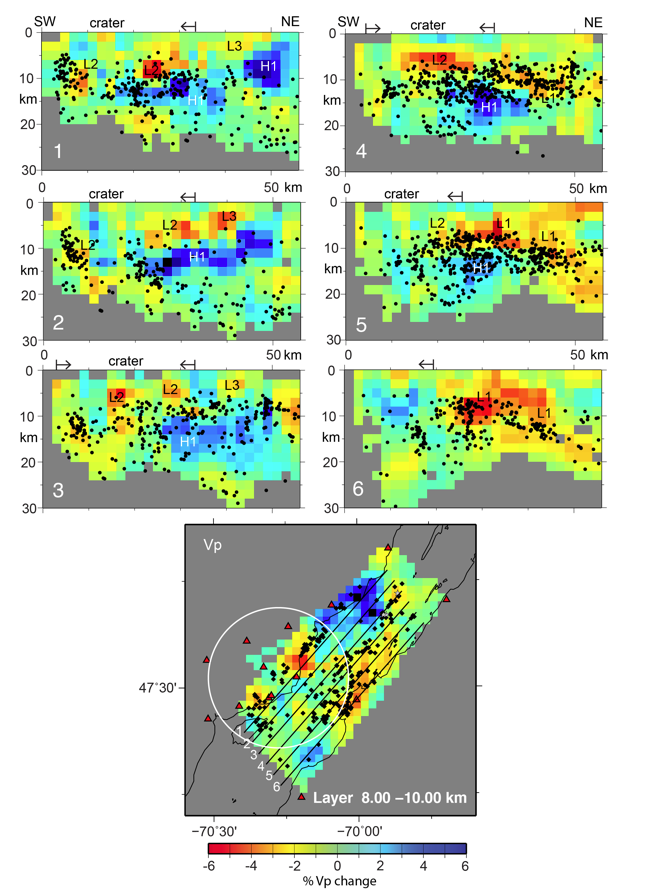 Earthquakes up to 
3 km from each profile
plotted; no overlap
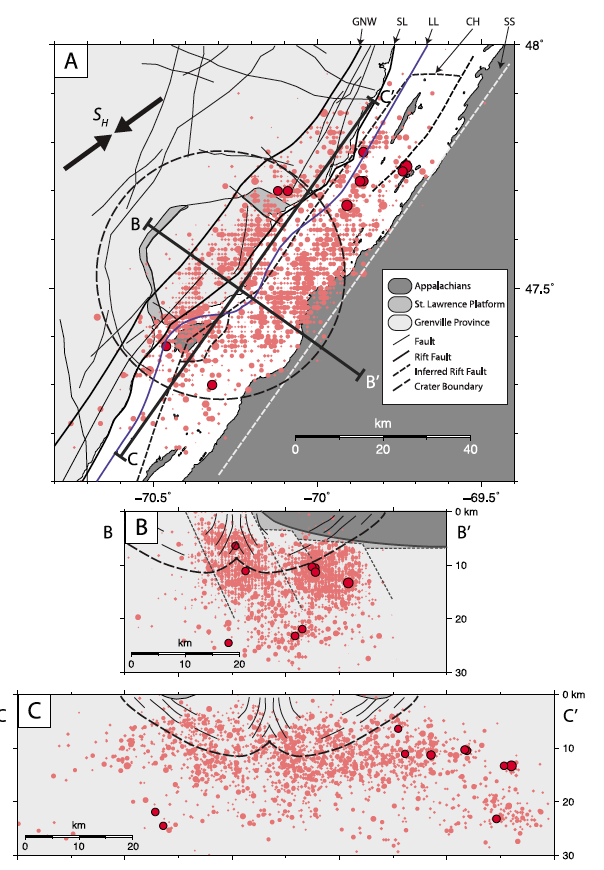 Former depiction of 
epicenter and hypocenter
distribution
Looks like the Iapetan
Rift faults are not 
seismogenic, just the regions
in between them
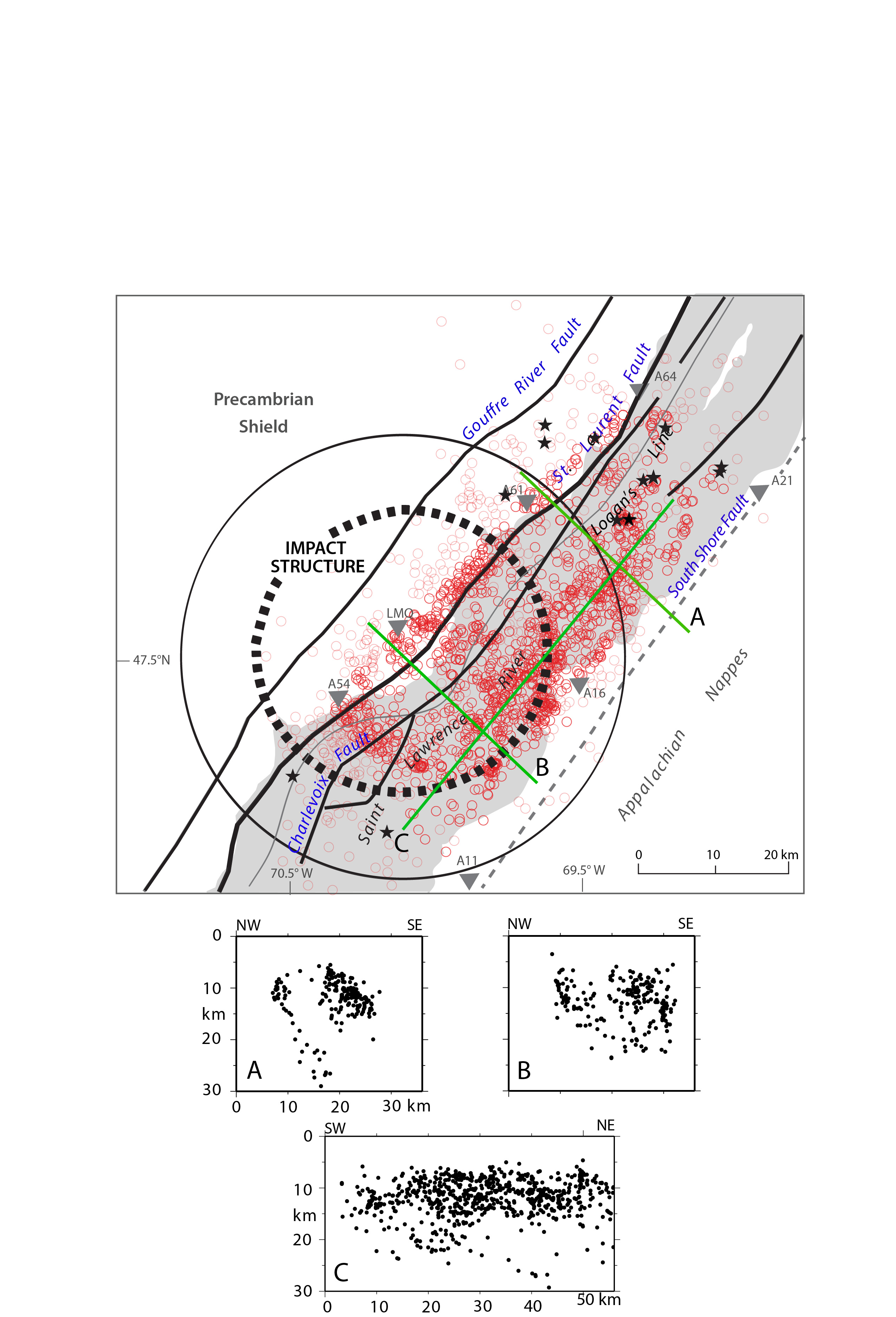 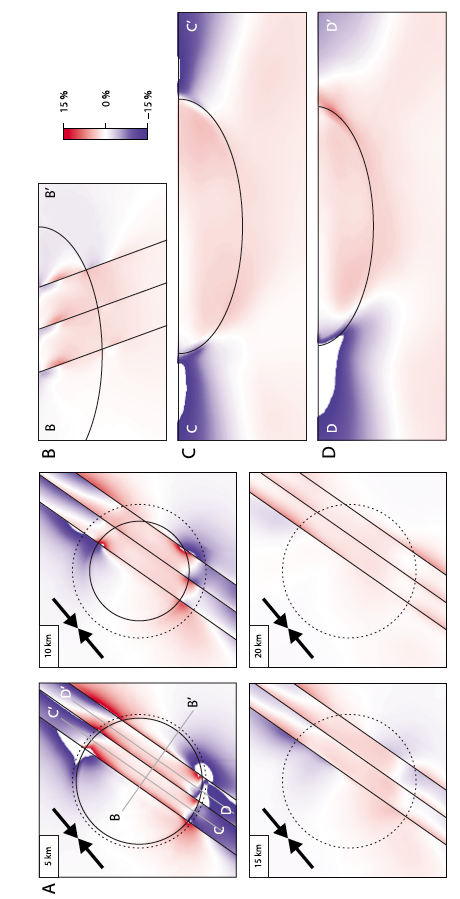 Changes in differential stress (σ1 – σ3) relative to an aseismic control model. Uses finite 
difference code FLAC3D to compute stress and strain in discretized blocks.
Crust represented by an elastic continuum constitutive model; impact structure modeled as a 
continuum of lowered elastic modulus. Weak rift faults assigned a friction angle of 5°. 
Regional stress as shown by arrows.  Initial stress field is lithostatic then horizontal stress
is slowly increased through boundary displacements. Very dependent on fault location and dip.
From Baird et al. (2010).
Velocity Models:
Low Vp and Vs are associated with the impact crater to a depth of ~12 km.

2. High Vp and Vs anomalies present north of the impact zone extend below
   the zone at depths exceeding 12 km.

3. Vs anomalies are consistently smaller than Vp anomalies, particularly
     below 8 km.

Hypocenter Distribution:
1. Earthquakes align along distinct planes trending parallel to the rift north of
    the impact crater and could be associated with rift faults.

2. A gap in seismicity exists between two groups of “rift faults”. 

3. Earthquakes in the two groups become scattered in the impact zone but 
    the gap between the groups is still evident; earthquake distribution north
    of the impact zone is strongly influencing earthquake distribution within the
    zone.